Figure 1. (A) Schematic of the stimulus “movies” that subjects were shown during functional magnetic resonance imaging ...
Cereb Cortex, Volume 24, Issue 5, May 2014, Pages 1311–1318, https://doi.org/10.1093/cercor/bhs419
The content of this slide may be subject to copyright: please see the slide notes for details.
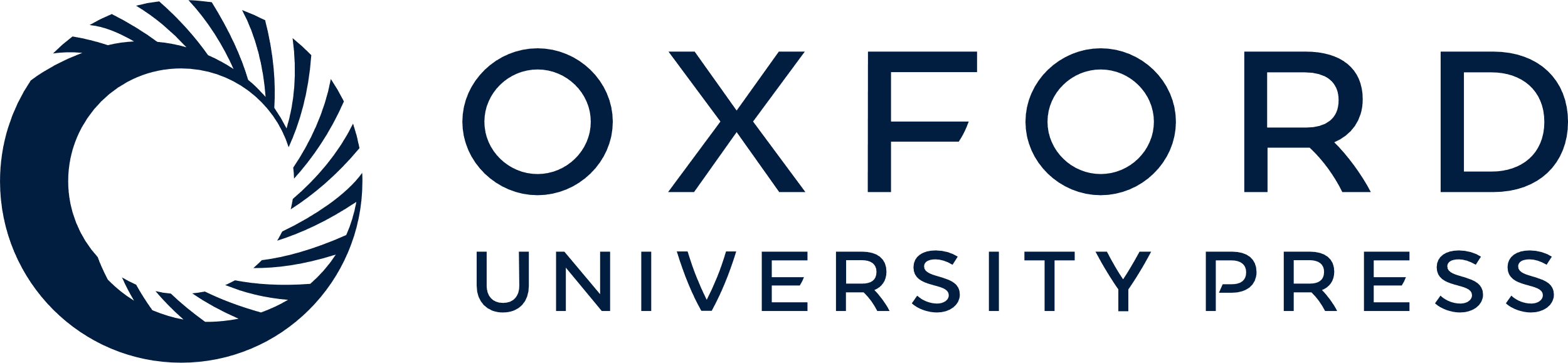 [Speaker Notes: Figure 1. (A) Schematic of the stimulus “movies” that subjects were shown during functional magnetic resonance imaging (fMRI). The duration of each movie was 120 s and depicted a single object in which a bandpass window of SF information was changed continuously frame-by-frame. (B) Proportion of voxels maximally activated by each SF range in each cortical location. Error bars (standard error of the mean) are calculated over hemispheres studied (n = 24). The plot shows that OFC exhibits a bimodal distribution of SF preferences, whereas LO and VT exhibit a unimodal distribution biased toward mid-to-high SFs. OFC: orbital frontal cortex; LO: lateral occipital; VT: ventral temporal cortex.


Unless provided in the caption above, the following copyright applies to the content of this slide: © The Author 2013. Published by Oxford University Press. All rights reserved. For Permissions, please e-mail: journals.permissions@oup.com]